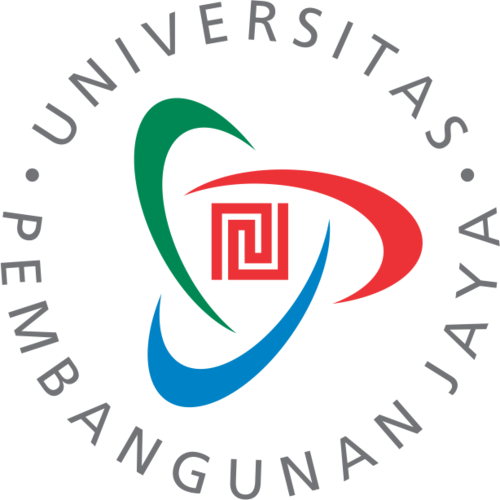 MANAJEMEN MEDIA
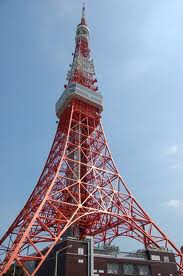 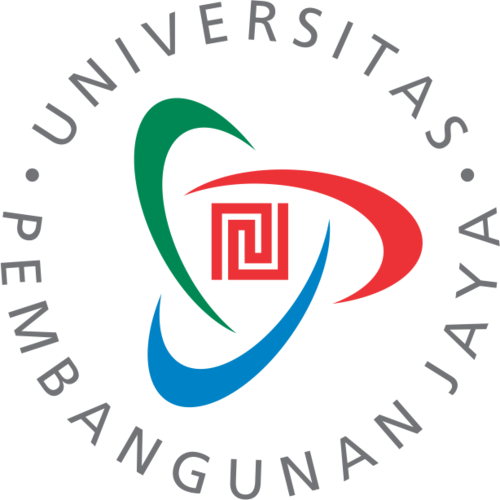 KONTRAKPERKULIAHAN
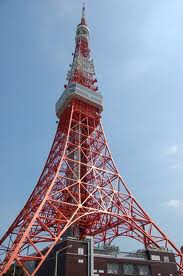 Sosialisasi proses perkuliahan meliputi absensi, penilaian, fokus perkuliahan, dan penjabaran materi perkuliahan, khususnya mengurai hakikat kata kunci “manajemen” dan “media massa”.
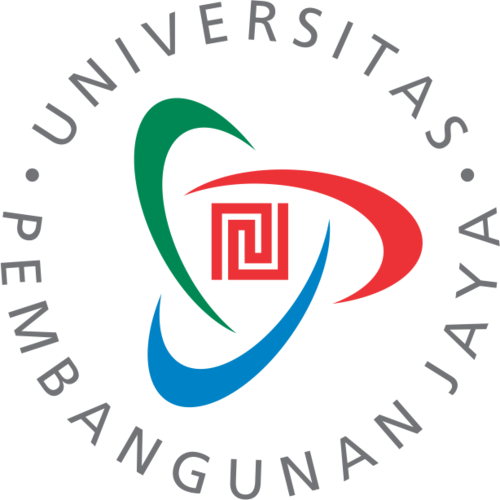 FOKUS PERKULIAHAN
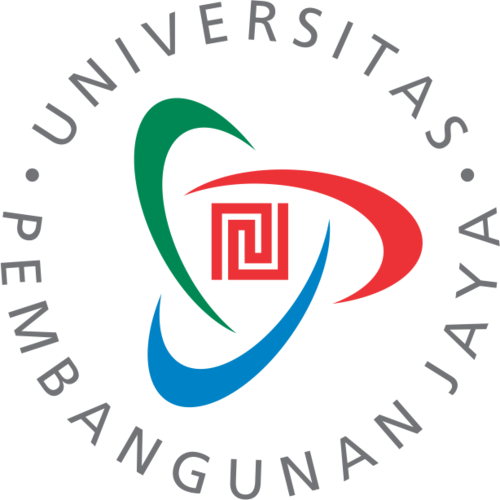 FOKUS KOMPETENSI
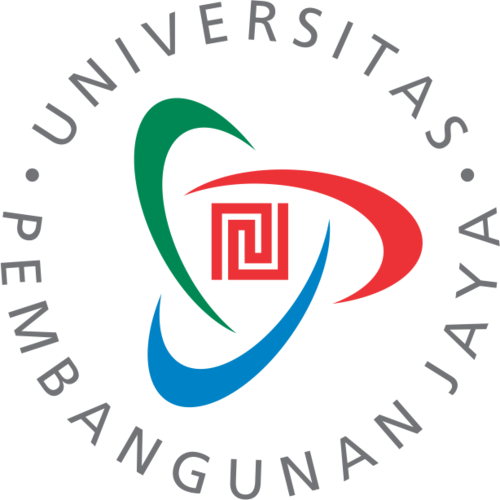 METODE PERKULIAHAN
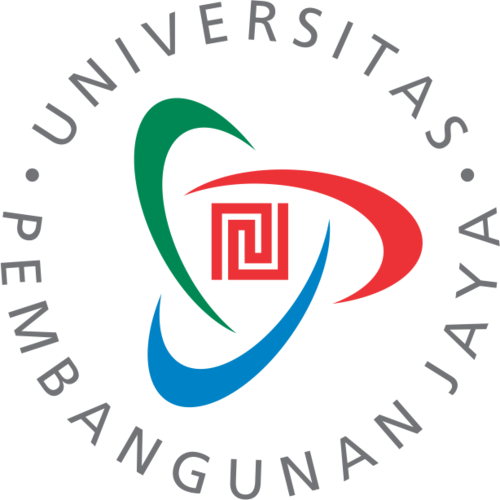 PENILAIAN
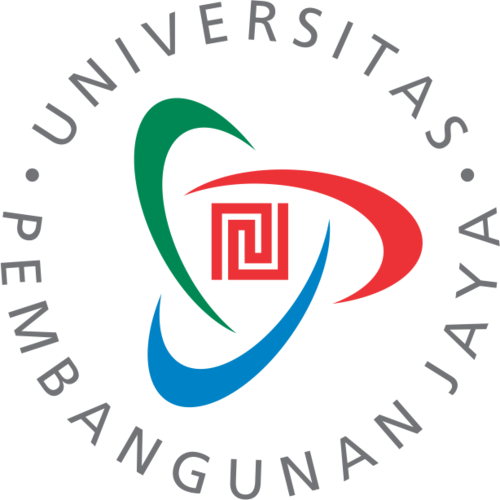 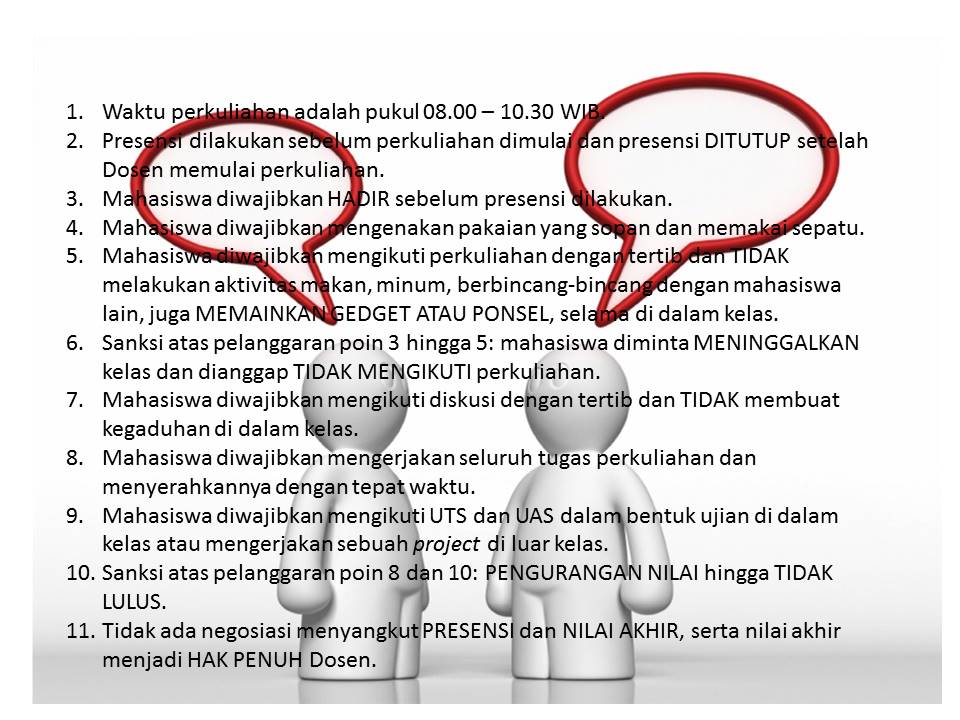 KONTRAK PERKULIAHAN
MANAJEMEN + MEDIA MASSA
MANAJEMEN
MERENCANAKAN
(PLANNING)
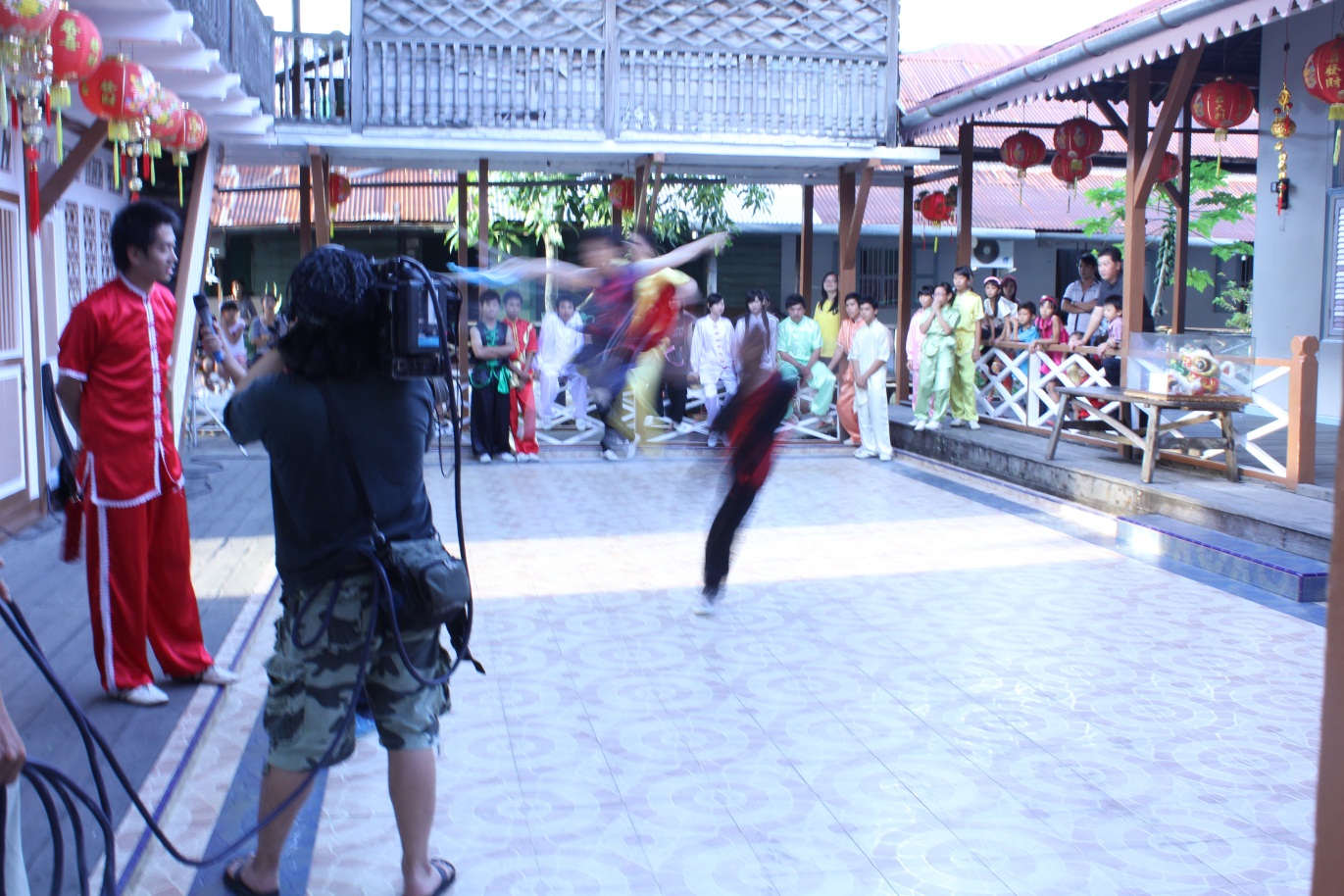 MENGORGANISASIKAN
(ORGANIZING)
MEMIMPIN
(LEADING)
MENGENDALIKAN
(CONTROLLING)
MEDIA MASSA
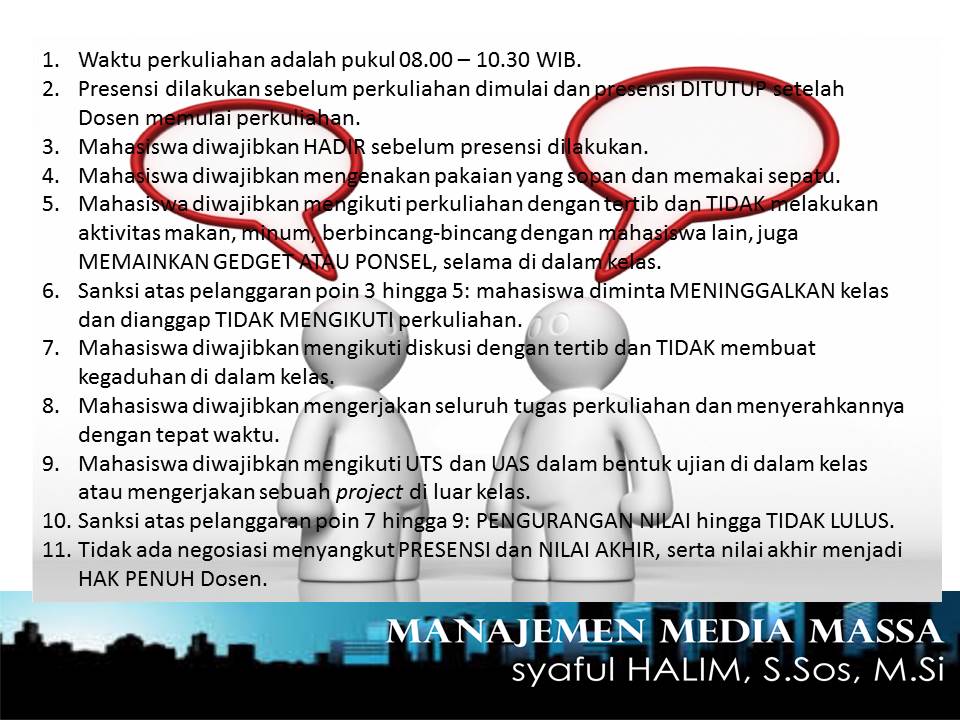 TUGAS 1
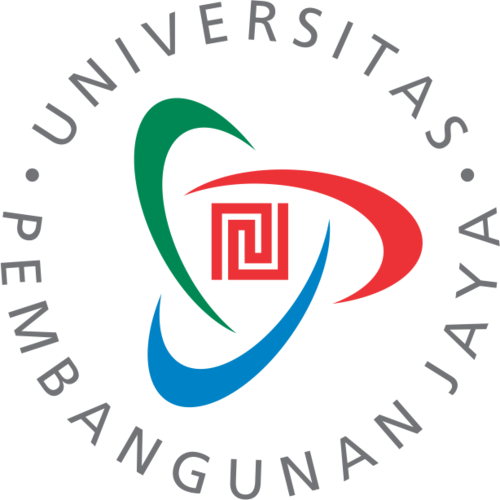 Penelitian institusi sesuai materi perkuliahan untuk dipresentasikan di depan kelas pada tema terkait. 
Laporan penelitian meliputi: 
BAB I: PENDAHULUAN
BAB II: LAPORAN PENELITIAN
BAB III: PEMBAHASAN
BAB IV: KESIMPULAN
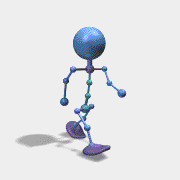 REFERENSI
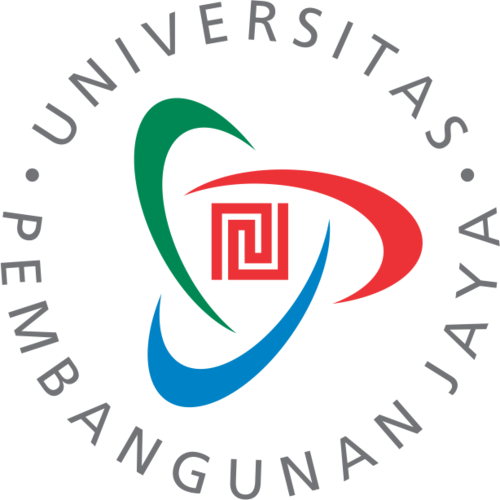 Anggoro, A. Sapto. 2012. Detikcom: Legenda Media Online. Jakarta: Buku Kita.
Danesi, Marcel. 2010. Pengantar Memahami Semiotika Media. Yogyakarta: Jalasutra.
Halim, Syaiful. 2014. Postkomodifikasi Media. Yogyakarta: Jalasutra.
Heryanto, Ariel. 2015. Identitas dan Kenikmatan: Politik Budaya Layar Indonesia. Jakarta: Gramedia.
Morissan. 2009. Manajemen Media Penyiaran: Strategi Mengelola Radio & Televisi. Jakarta: Kencana Prenada Media Group.
Mosco, Vincent. 2009. The Policial Economy of Communication. London: Sage Publication.
Pustaka LP3ES Indonesia. 2006. Jurnalisme Liputan 6: Antara Peristiwa dan Ruang Publik. Jakarta: LP3ES.
Rivers, William L. dan kawan-kawan. 2008. Media Massa & Masyarakat Modern. Jakarta: Kencana Prenada Media Group.
Stoner,AF James dkk. 1996. Manajemen: Jilid 1. Jakarta: Prehalindo.
Sudibyo, Agus. 2004. Ekonomi Politik Media Penyiaran. Yogyakarta: LKiS.
___________. 2009. Politik Media dan Pertarungan Wacana. Yogyakarta: LKiS.
Sutamat, Mamak. 2012. Kompas: Menjadi Perkasa Karena Kata. Yogyakarta: Galangpress.
Tempo. 2011. Cerita Di Balik Dapur Tempo. Jakarta: Gramedia.
Triharyanto, Basil (ed). 2013. Dapur Media. Jakarta: Yayasan Pantau.
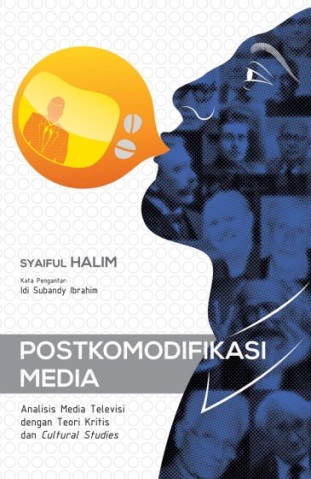 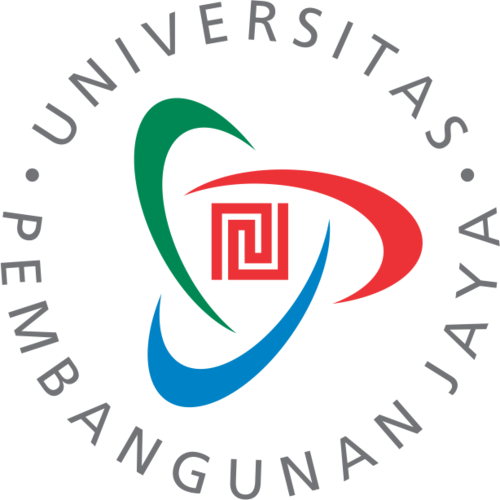 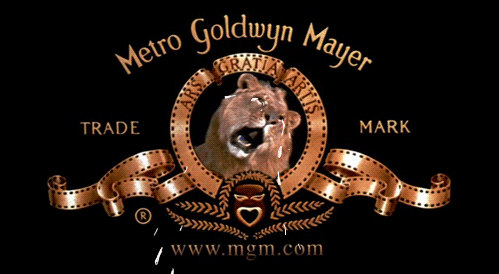